Design of Radome Based on Multi-layer Structure with Wide Transmission Band  Jing Xia, Chang Zhou, Hua-yao LiWuhan Second Ship Design And Research Institute, Wuhan 430205, ChinaE-mail: 1094706091@qq.com
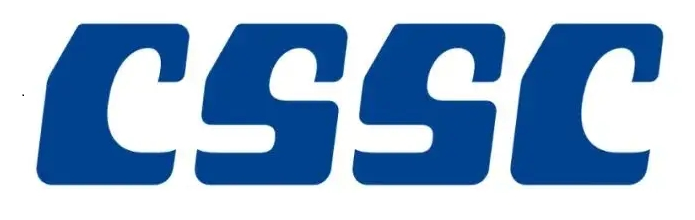 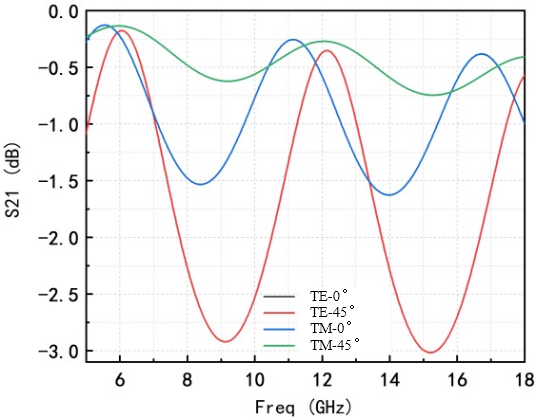 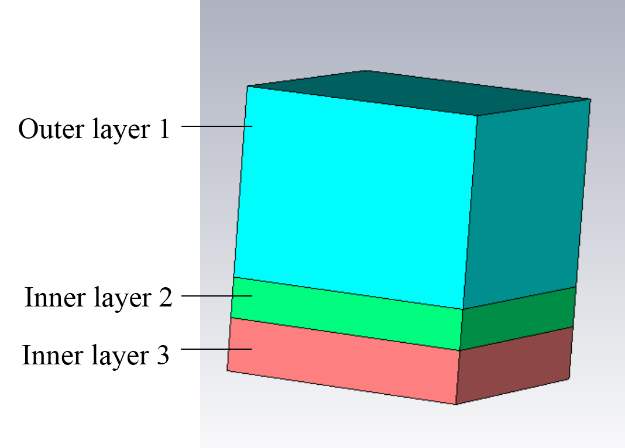 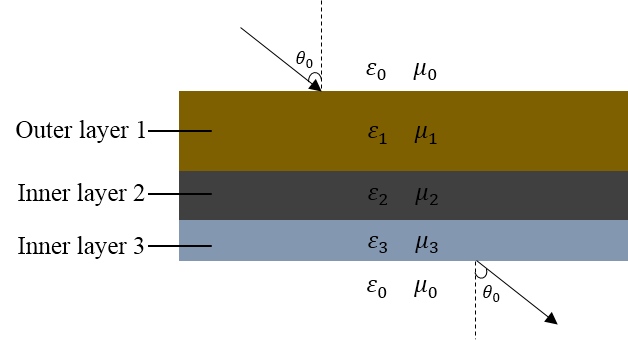 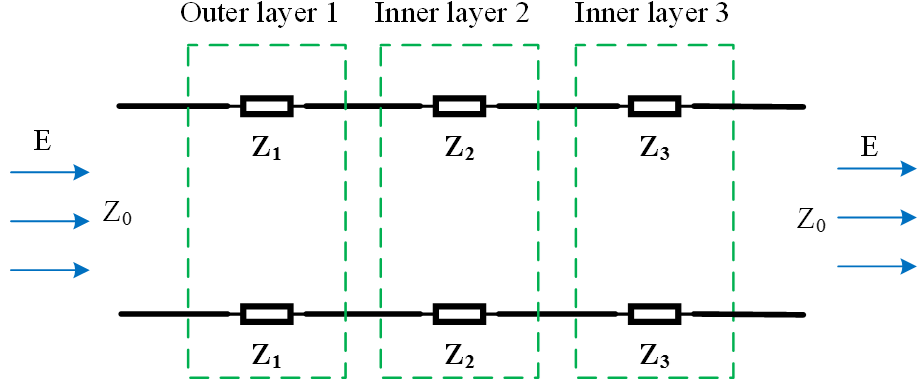 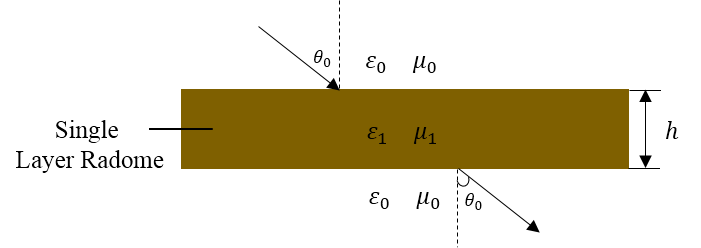 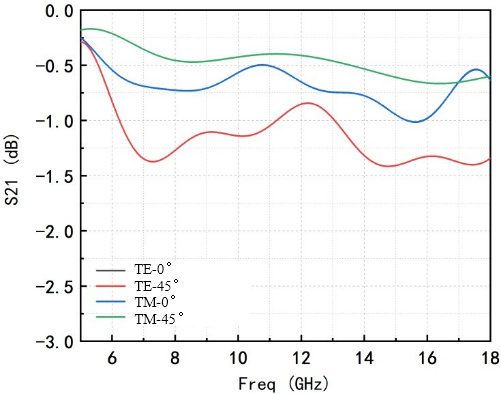 The International Conference on Electronic Information and Communication Technology 2022, August 21-23, Hefei, China